情報を発信すること
ブログ投稿の意義
2012年７月25日  岩手県建設業協会
中景としてのイントラネット
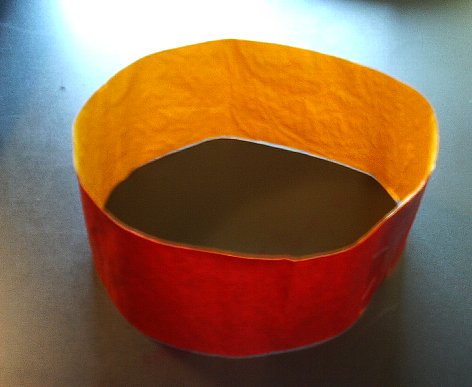 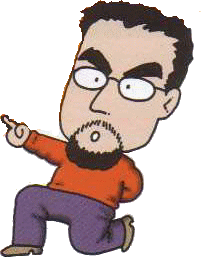 ローカル（クラスター）
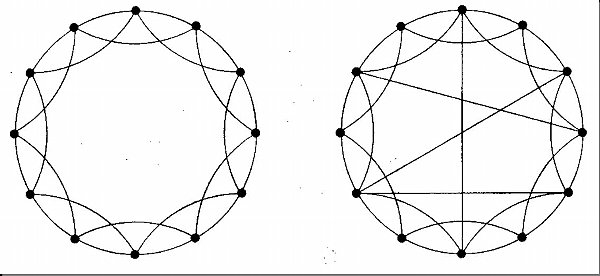 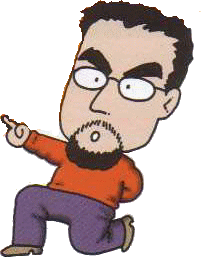 ランダム・ネットワーク
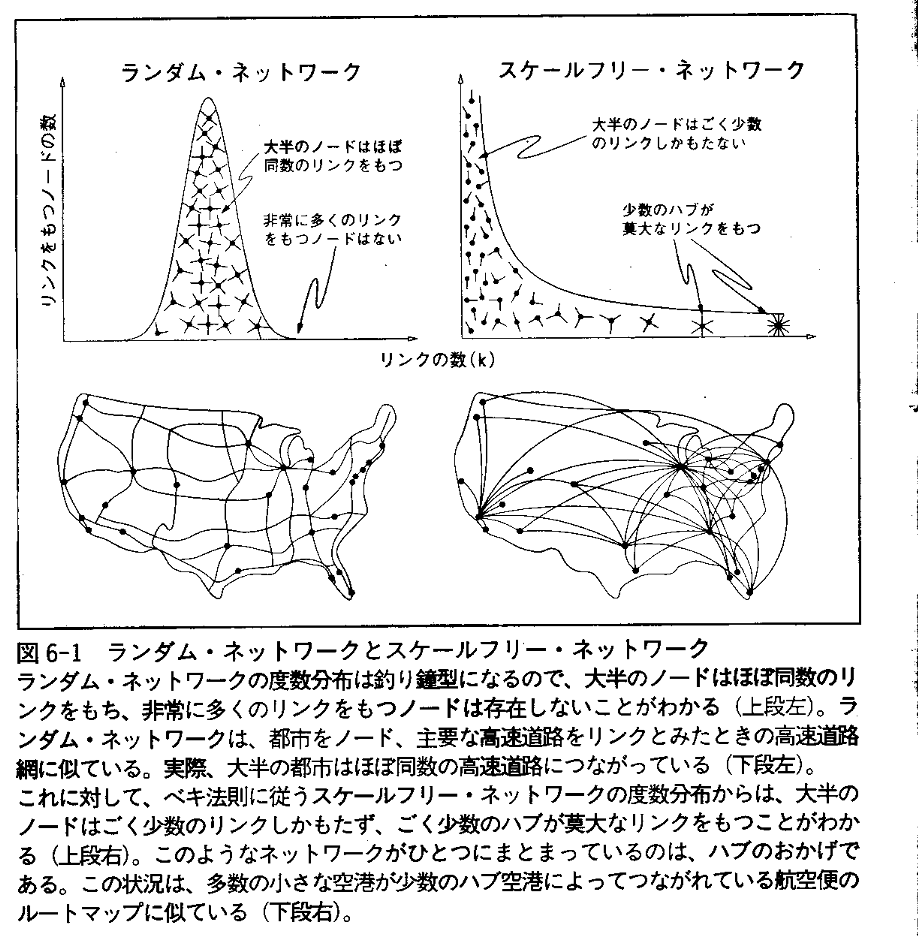 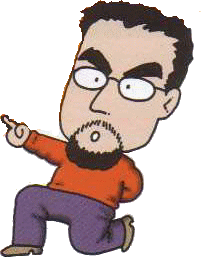 図： 新ネットワーク思考　アルバート＝ラズロ・バラバシ（著）　青木薫（訳） 2002年12月20日　NHK出版　p103
切ってみよう
欠点外とつながらない
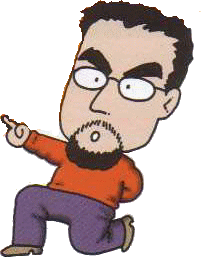 内と外をつなぐには
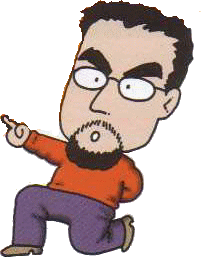 ひねる
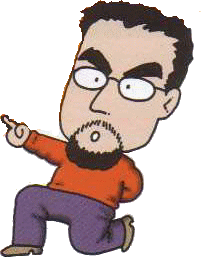 メビウスの帯
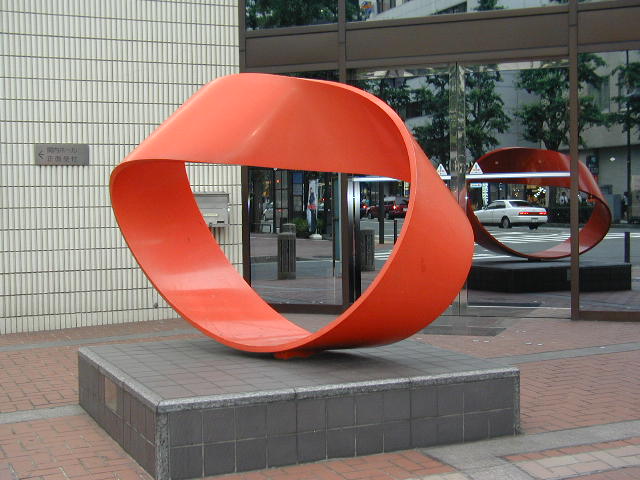 切ってみよう
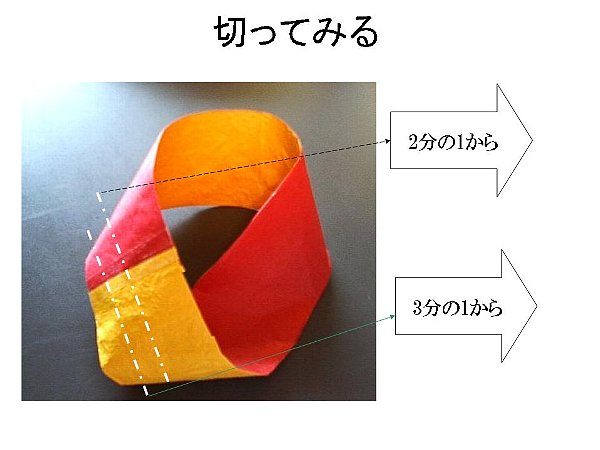 × 2
リンクができる
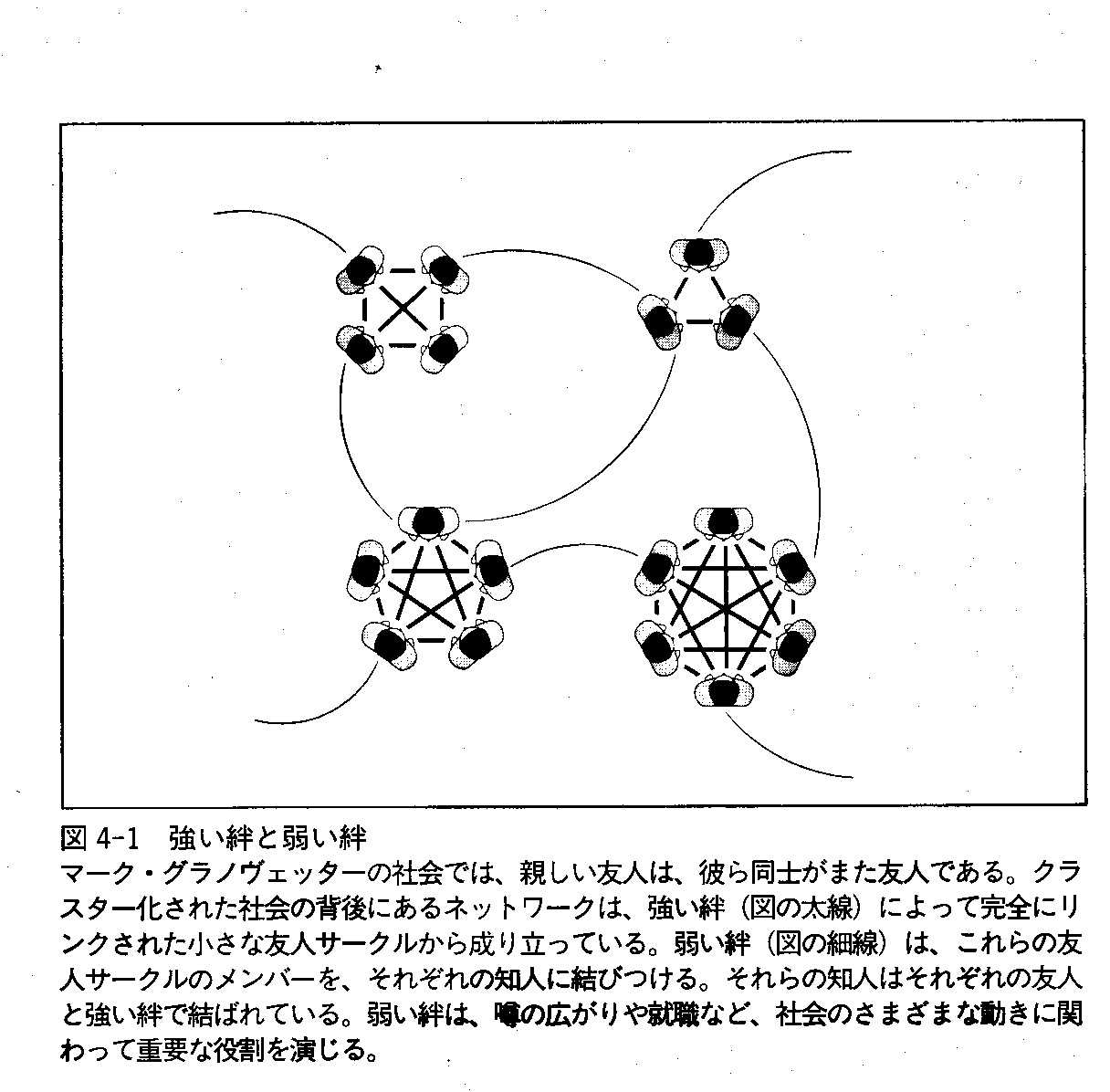 図：アルバート＝ラズロ・バラバシ，「新ネットワーク思考」，p66
広くて薄い紐帯
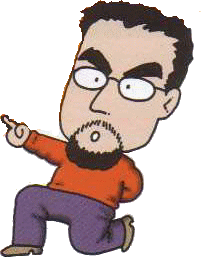 新しいネットワーク観
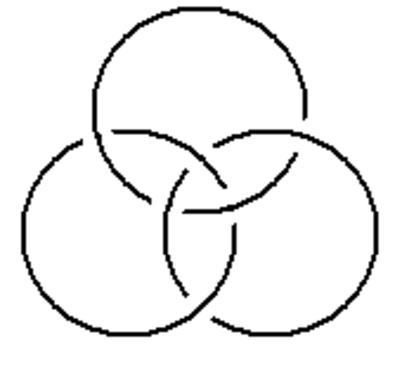 スケールフリー
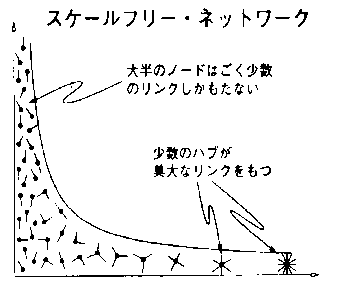 広くて薄い紐帯
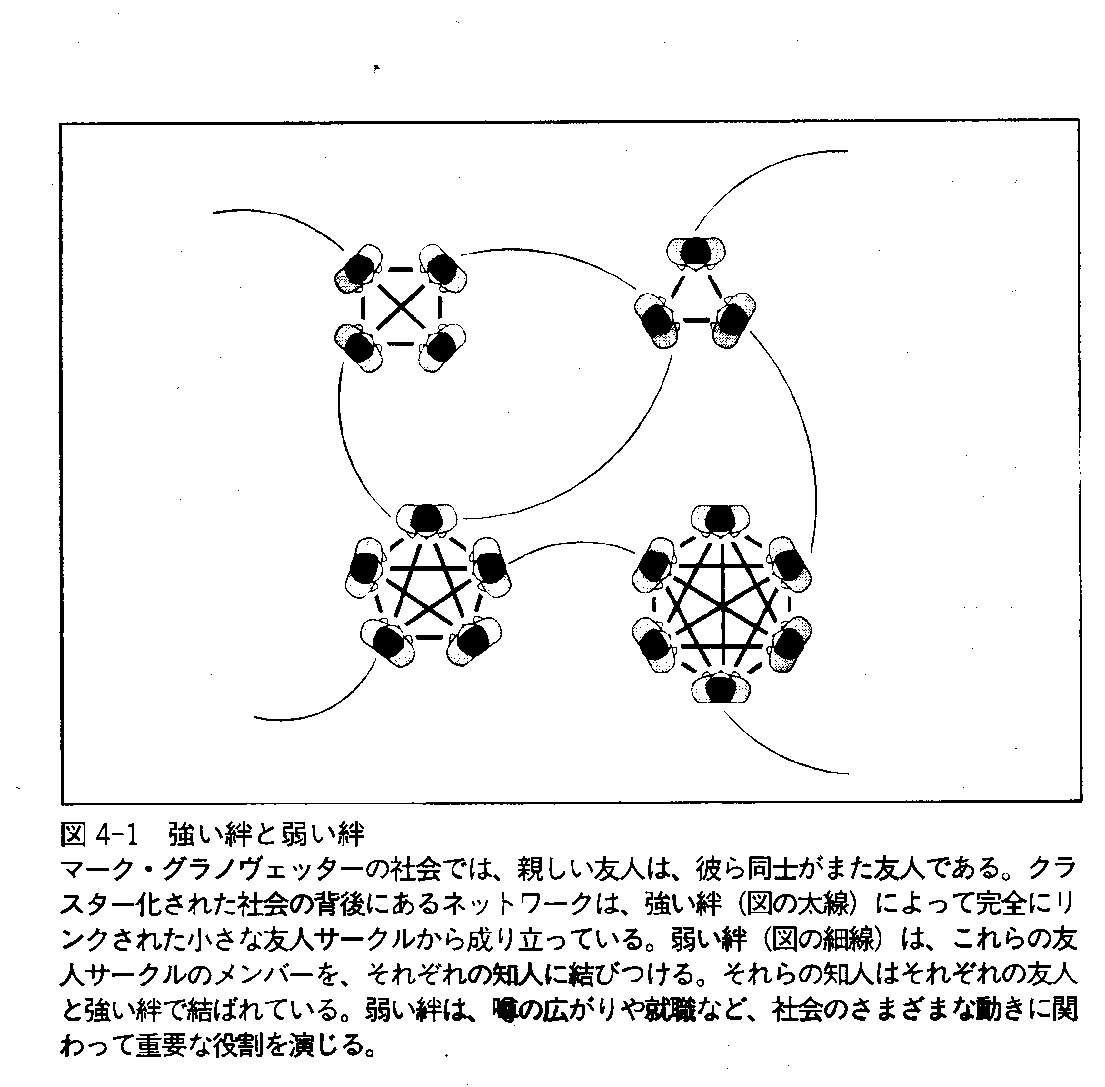 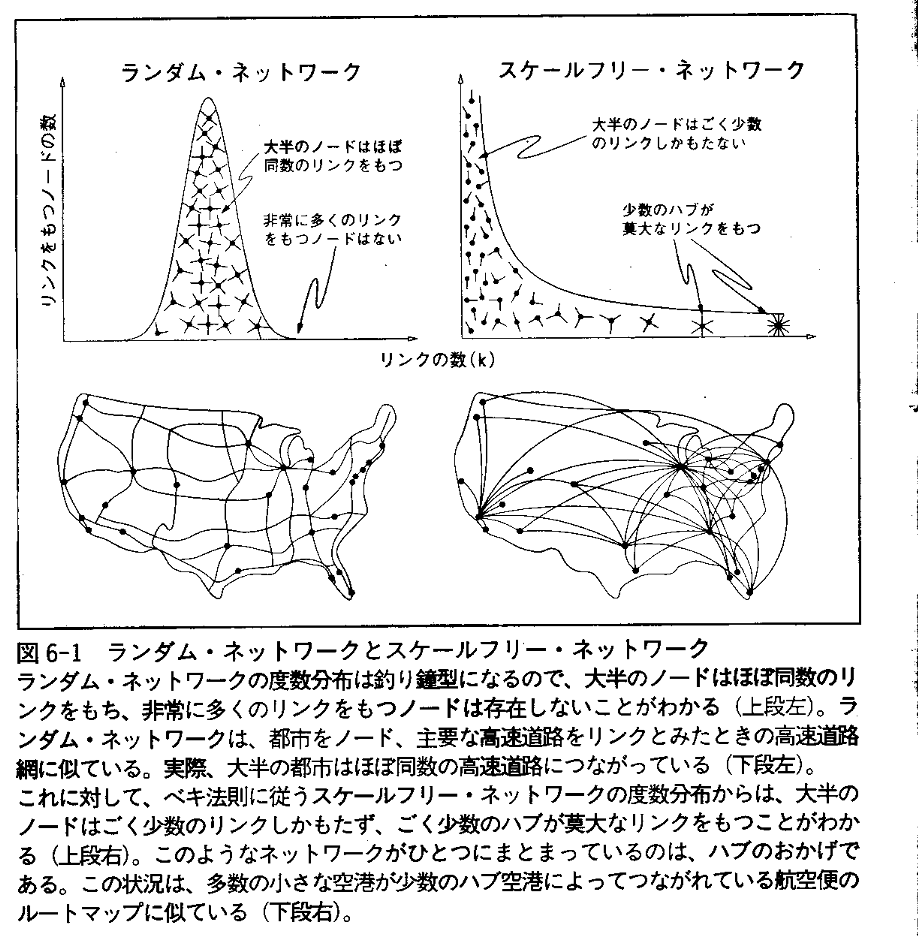 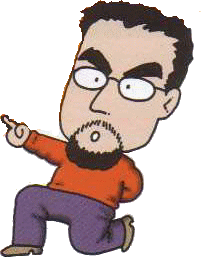 ランダム
われわれの目指すもの
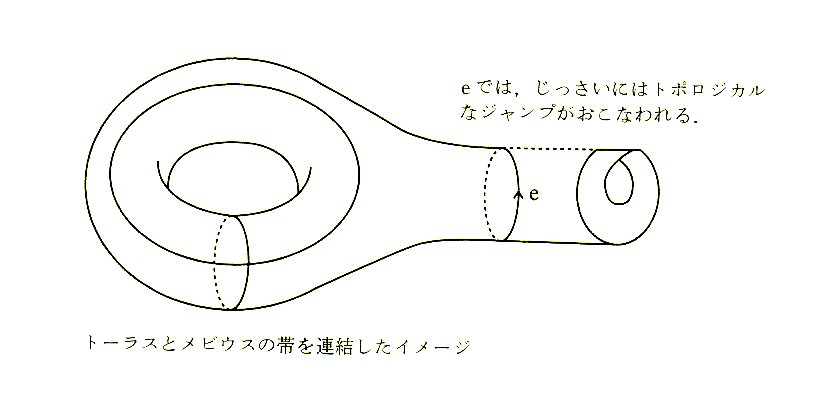 安心
信頼
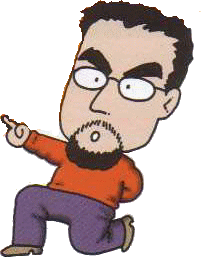 中沢新一　『芸術人類学』：p91
情報を発信せよ！
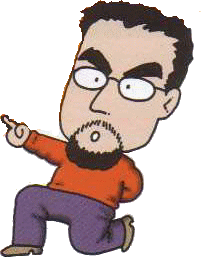 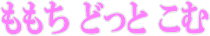 桃知　利男
E-mail　pinkhip@gmail.com
URL　　 http://www.momoti.com/

　ご面倒をおかけいたしますが、ご連絡はメールでお願いいたします。
(c) Copyright TOSIO MOMOTI 201２． All rights reserved.
無断複製厳禁